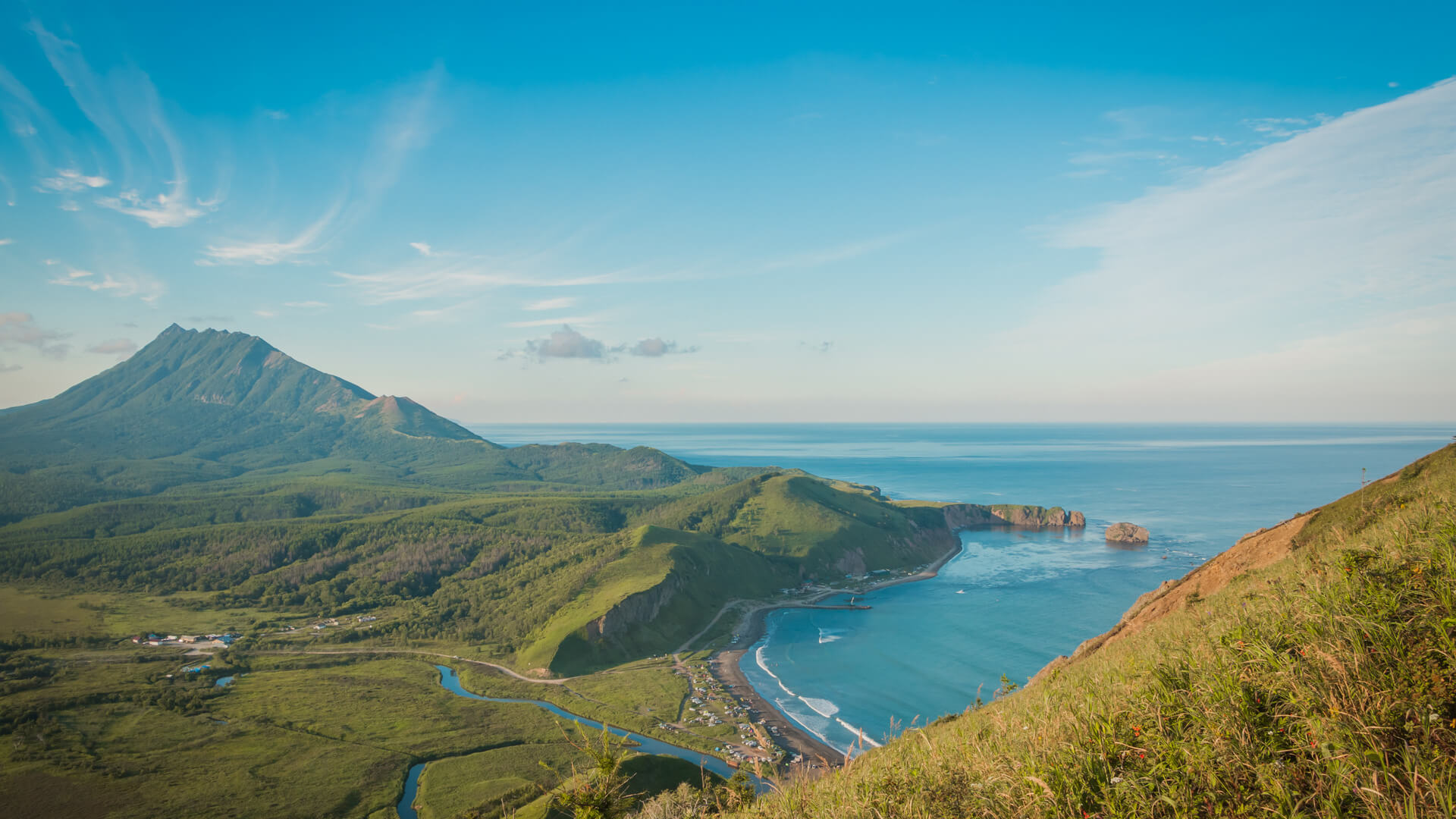 Природа родного края         о. Сахалин
п
Подготовила Каминская И. В. МАОУ НОШ 21
о. Сахалин и Курильские острова
Сахалин – самый большой остров России. 
Омывается Охотским и Японским морями.
От материковой части Азии отделен Татарским проливом
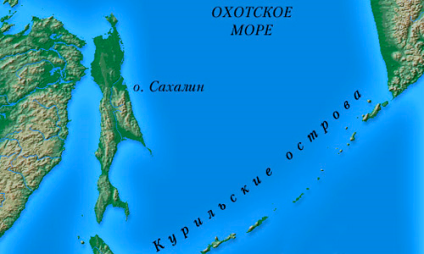 Климат.
Климат Сахалина — прохладный, морской с продолжительной снежной зимой и коротким прохладным летом. 
Сахалин подвержен влиянию циклонов, здесь часто бывают наводнения, тайфуны.
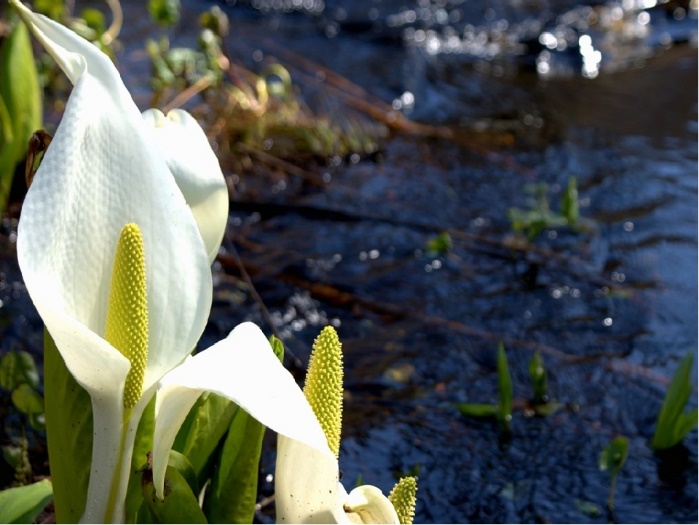 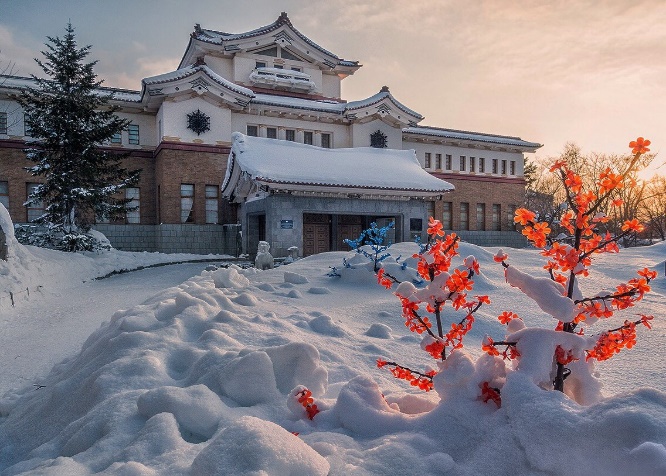 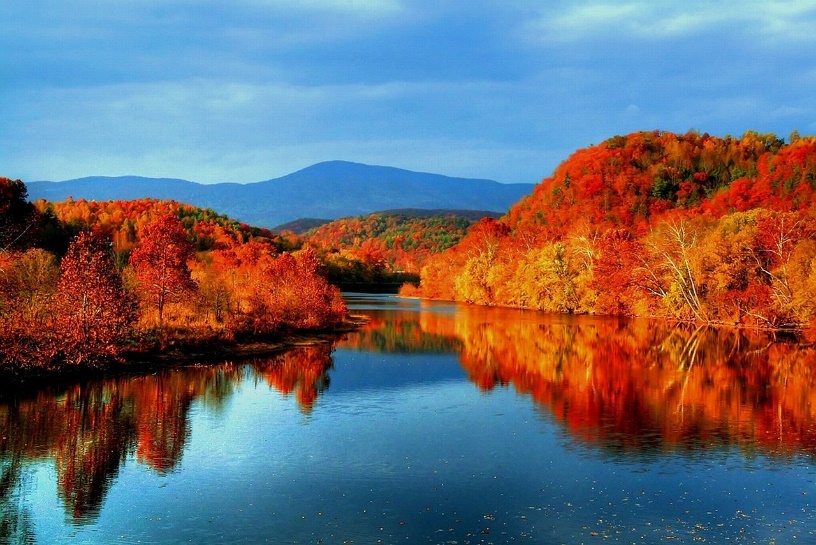 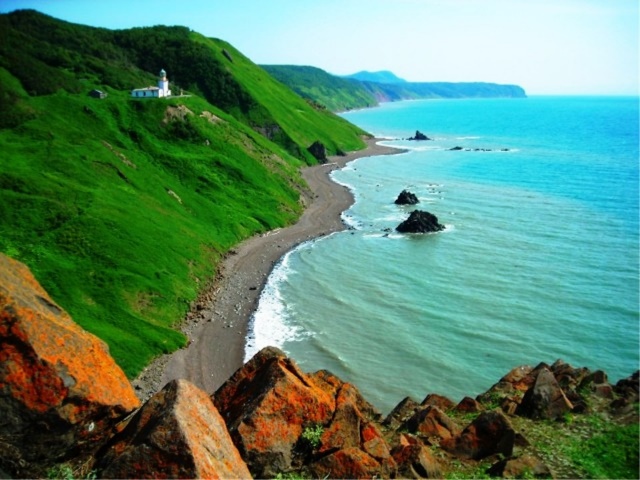 Реки и озёра о. Сахалин
Главными реками Сахалина являются Тымь и Поронай. 
На побережье острова много озер. Два самых больших озера Сахалина — Невское   и Тунайча .
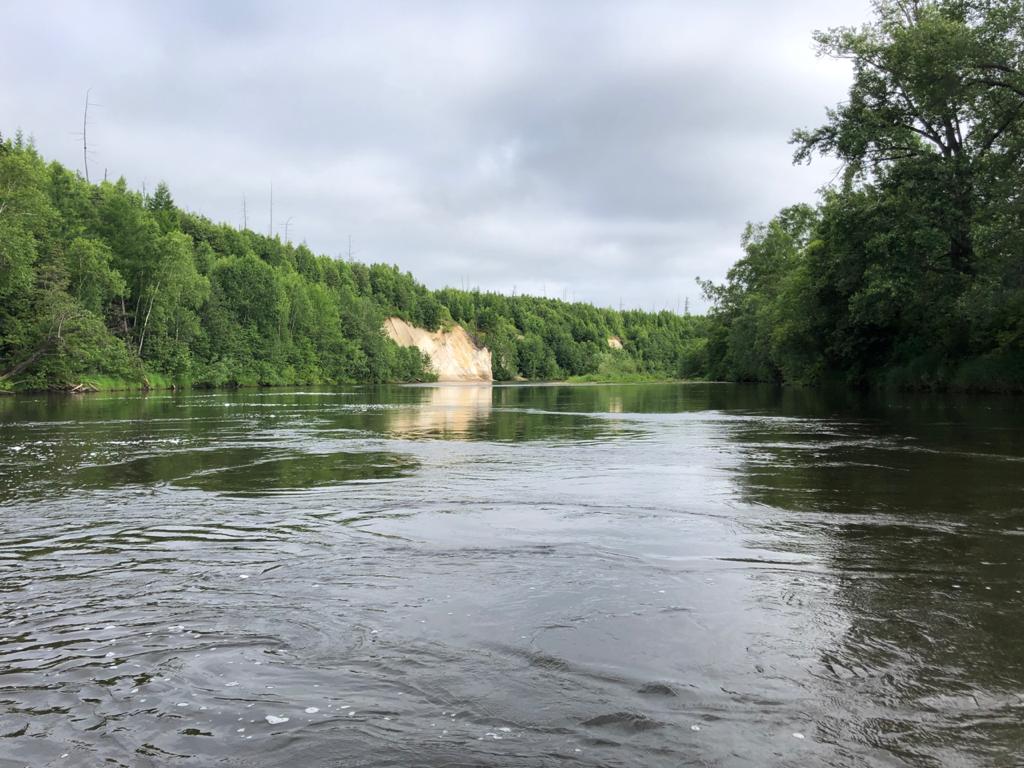 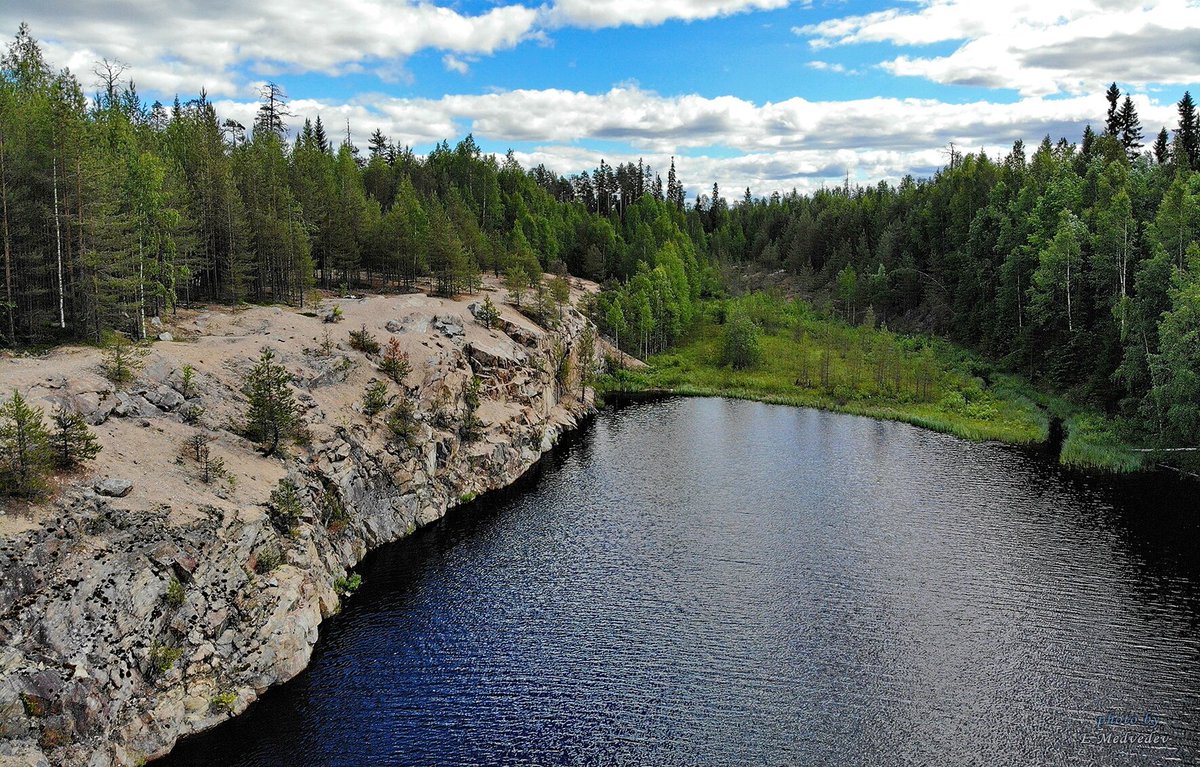 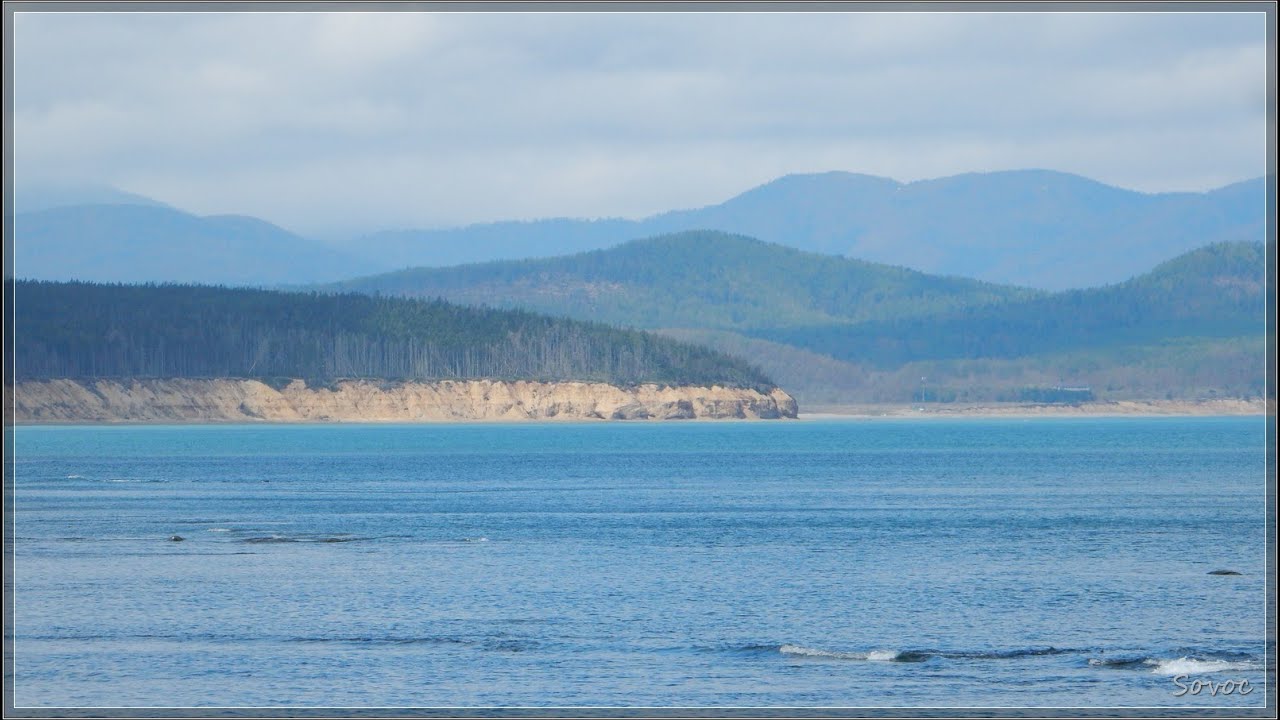 Природа Сахалина
Природа Сахалина уникальна, и это может подтвердить любой, кто хоть раз побывал на этом уникальном острове - там в одном месте переплетены джунгли, тайга, тундра, высокогорные растения и болотные ягоды.
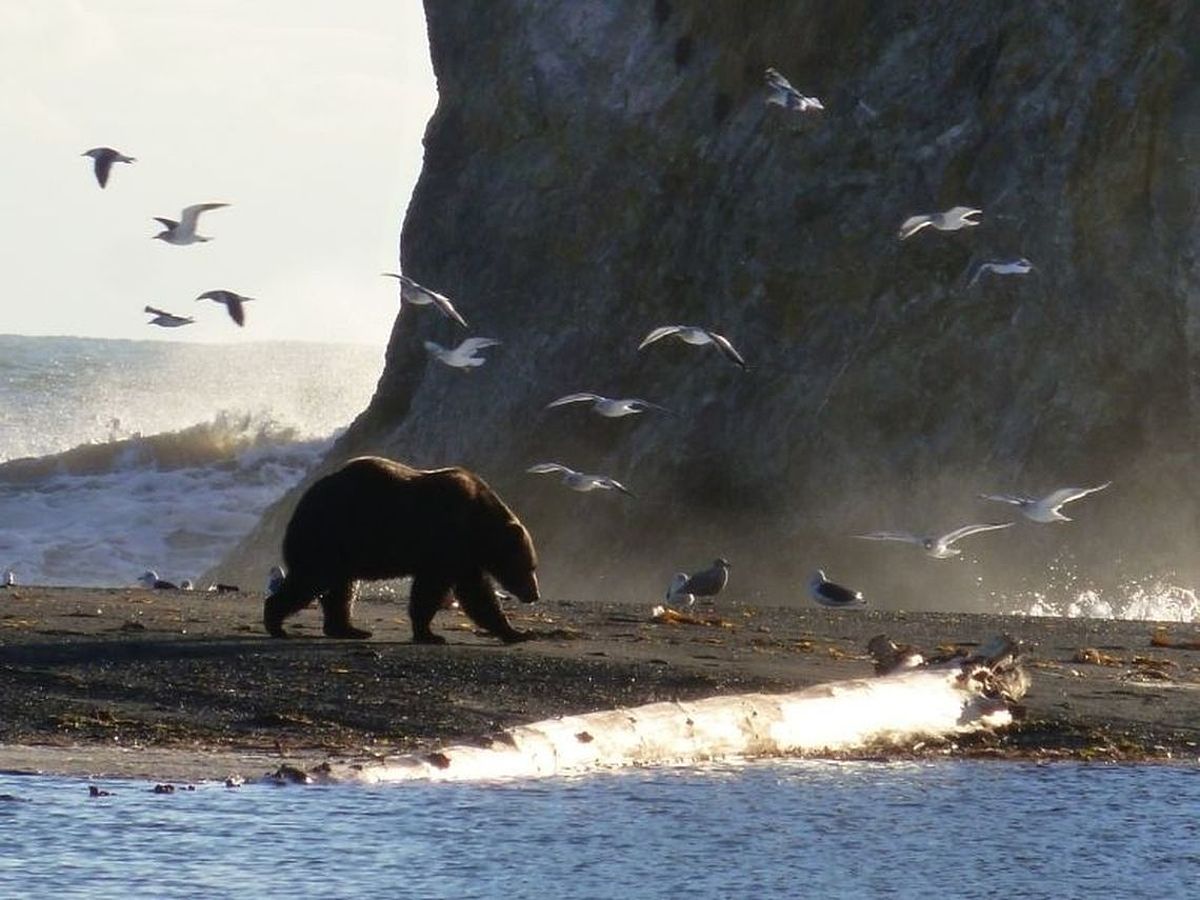 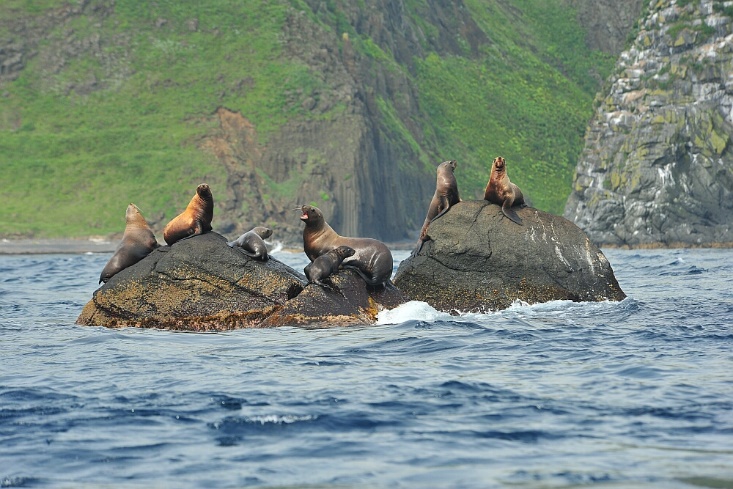 Растительный мир
Большая часть острова окутана тайгой. Местные леса — уникальны. Сахалинская тайга является богатейшей в России. На острове произрастает около 200 видов деревьев и кустарников.
  Хвойные деревья это ели, пихты, лиственницы
  Среди лиственных пород преобладают березы, осины, тополя, ивы, клены, ольха.
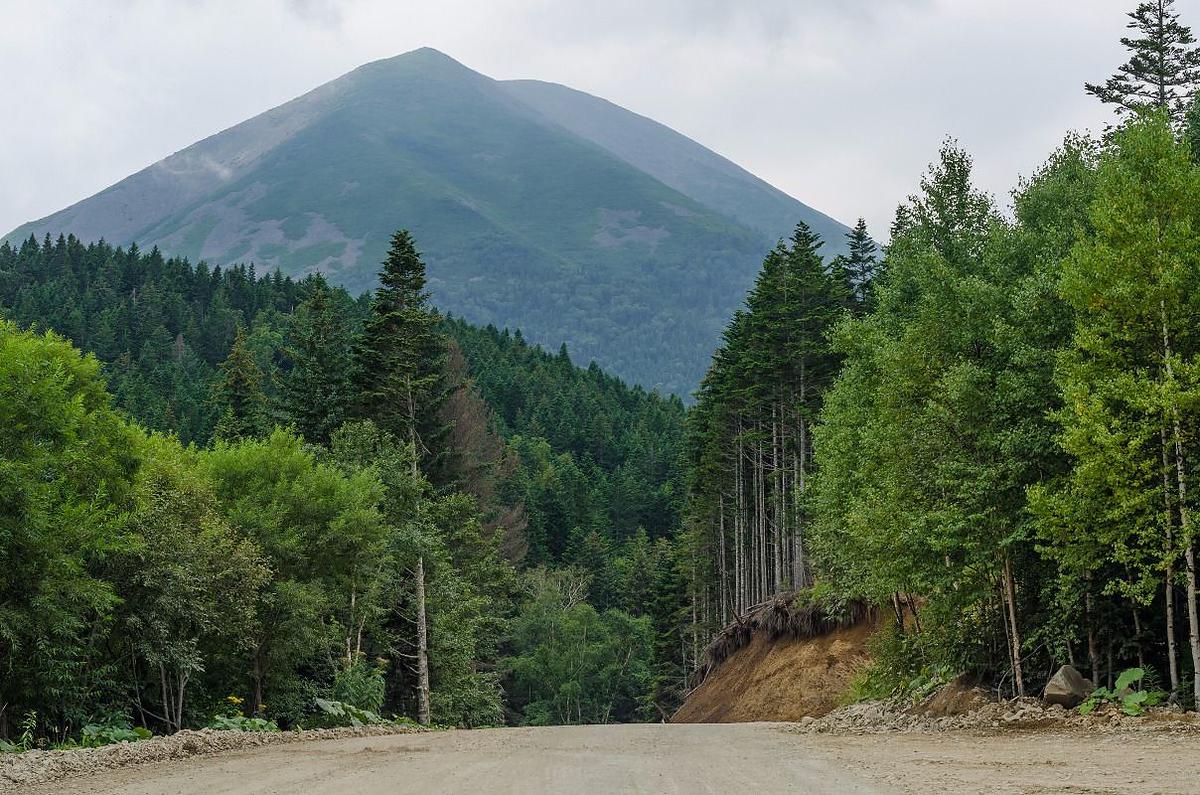 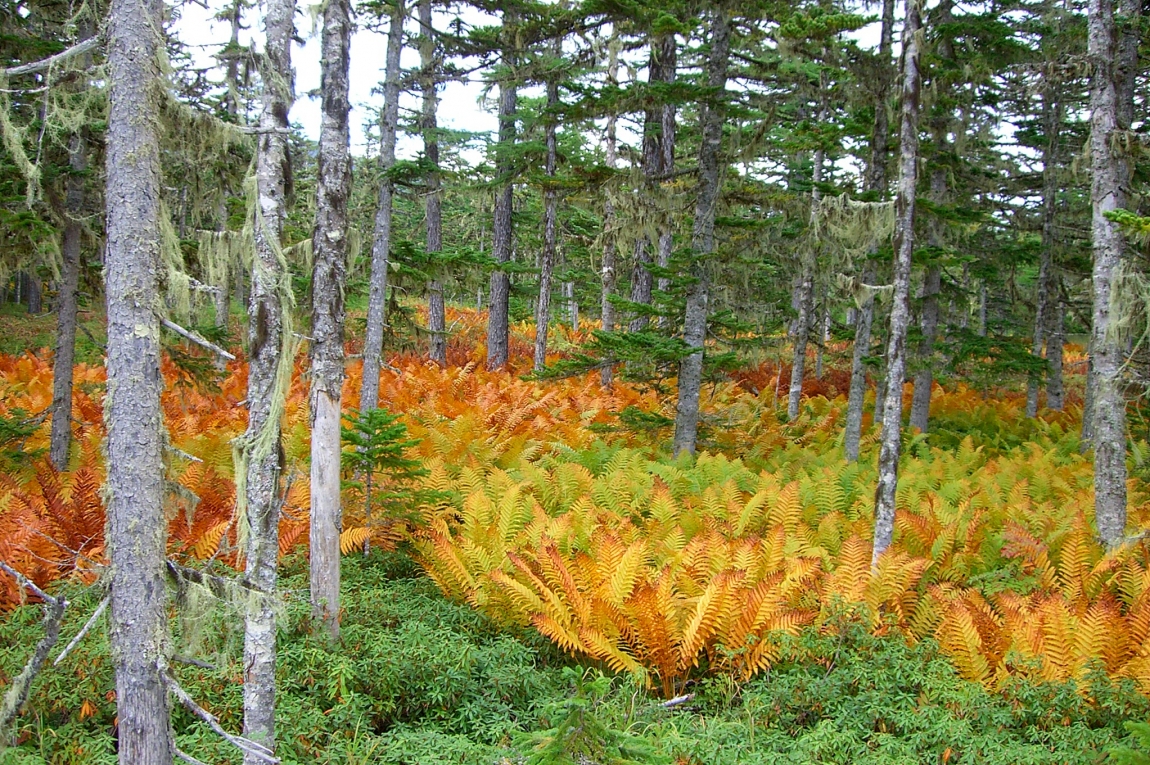 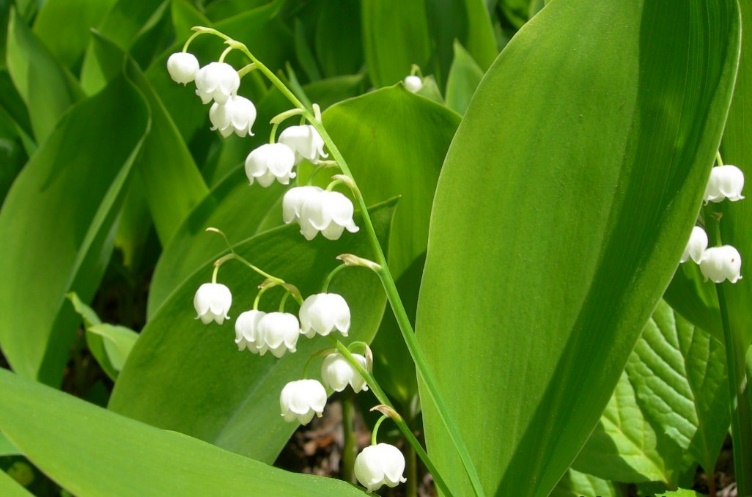 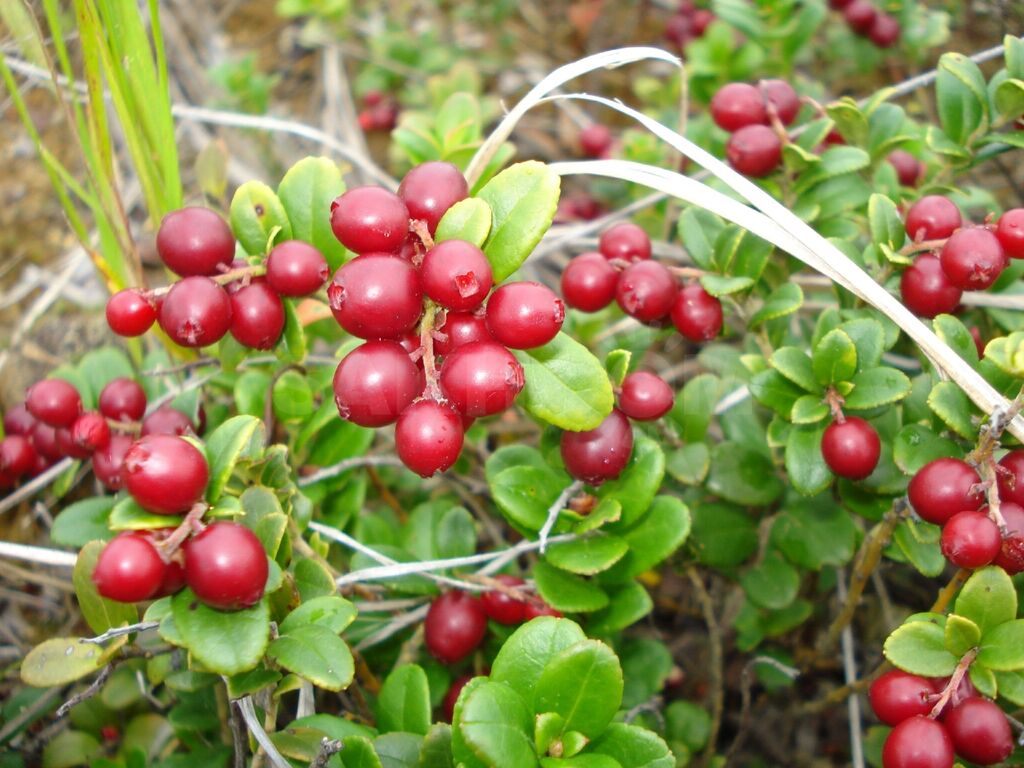 Ландыш
Ель аянская
Брусника
Животный  мир
Сахалинский животный мир весьма разнообразен. В тайге можно встретить: северного оленя, бурого медведя, зайца-беляка, рысь, кабаргу, енотовидную собаку и др.
На Сахалине отмечено 378 видов птиц; 201 из них  гнездится на острове
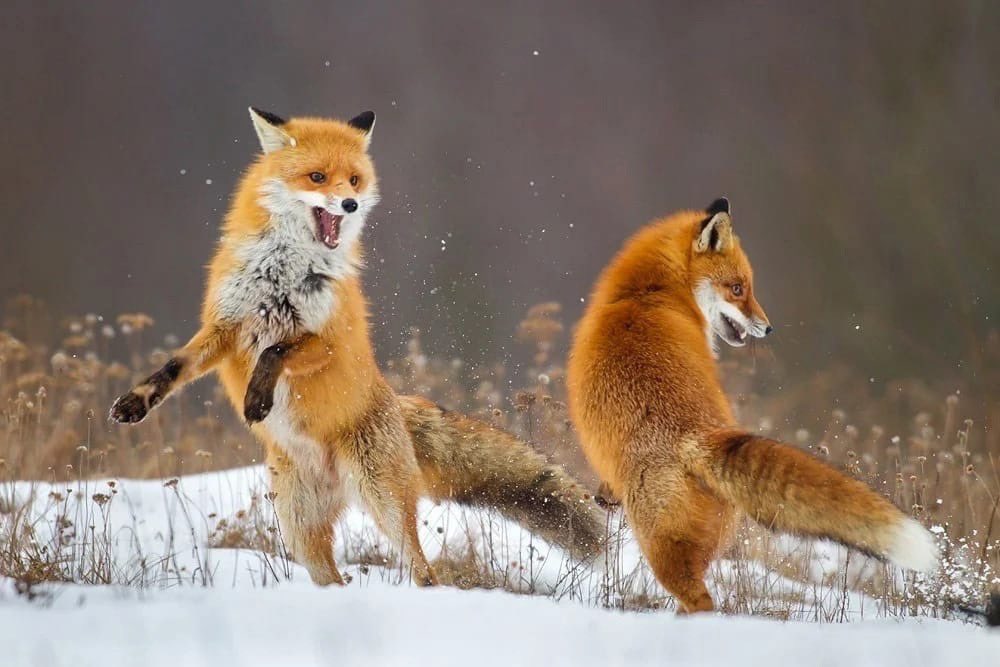 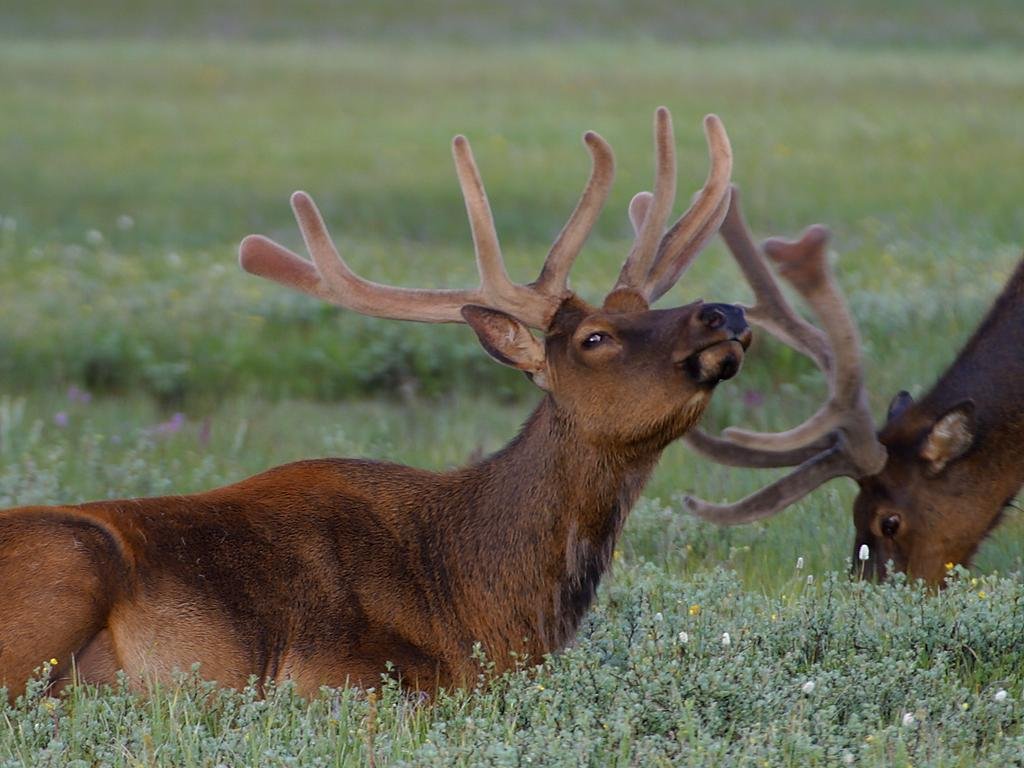 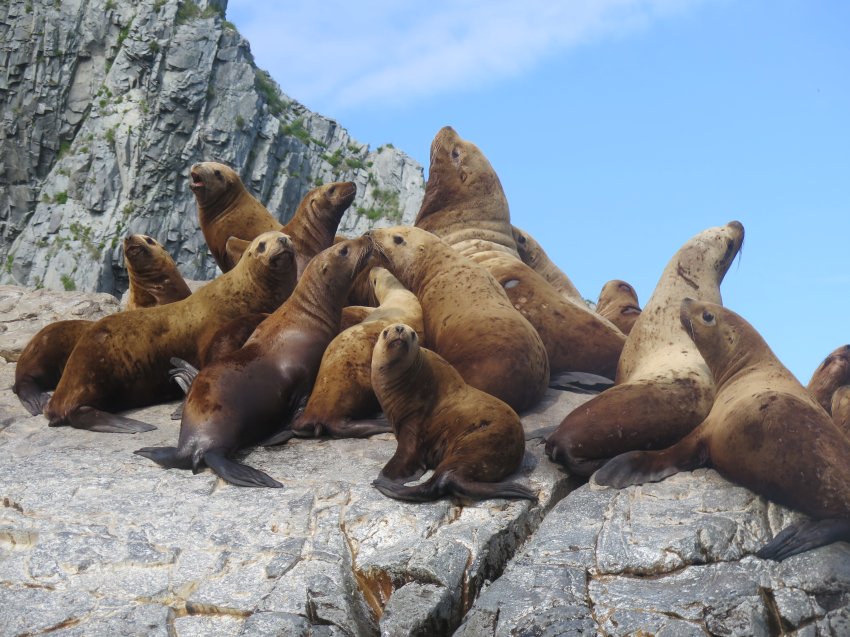 Бурундук
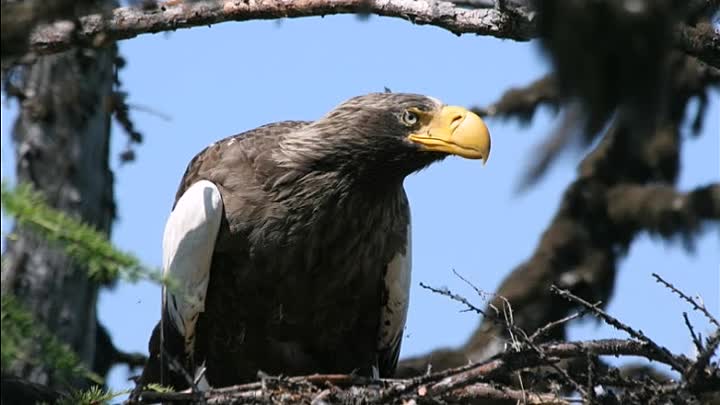 Тюлени
Белоплечий орлан
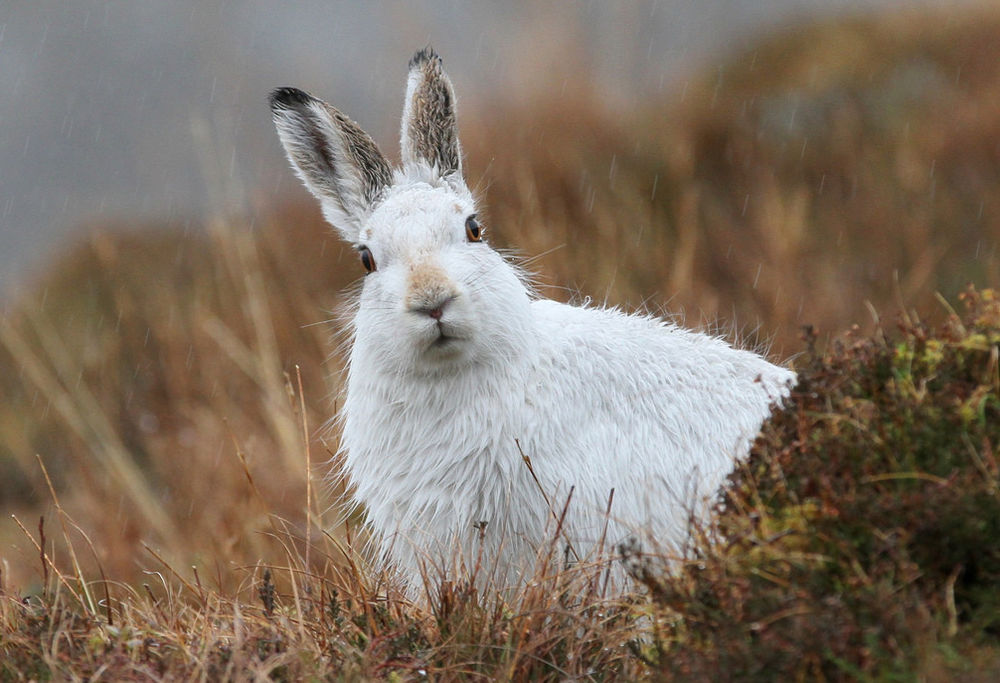 Чайка
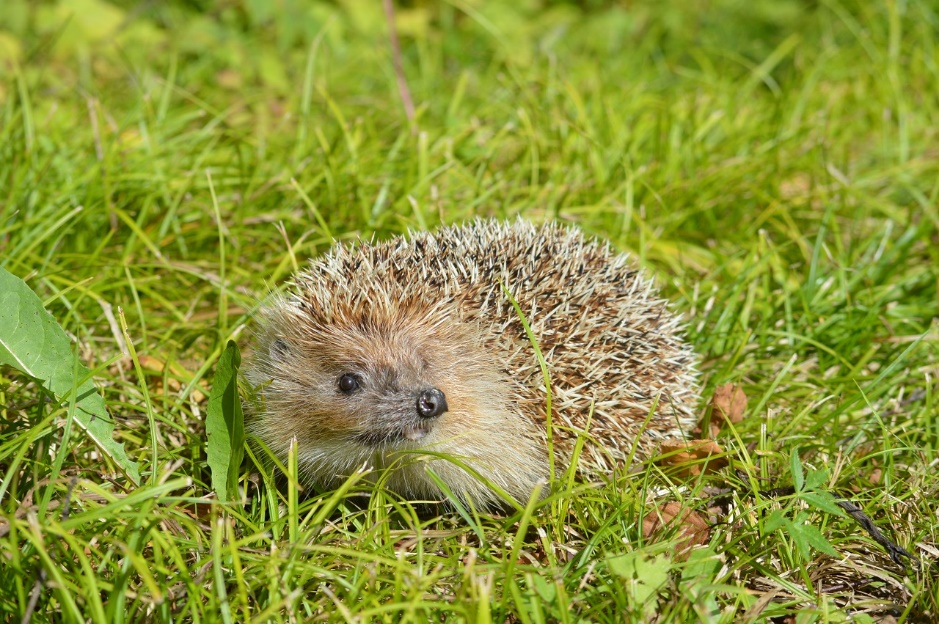 Заяц - беляк
Ёж
Охрана природы
Около трети растений и животных являются охраняемыми, то есть занесены в «Красную книгу Российской Федерации».
Для охраны растений и животных на Сахалине были созданы Национальные заповедники и заказники.
Государственный заповедник «Поронайский»
Ногликский природный биологический заказник
Государственный природный заказник «Александровский»
Природный парк «Остров Монерон»